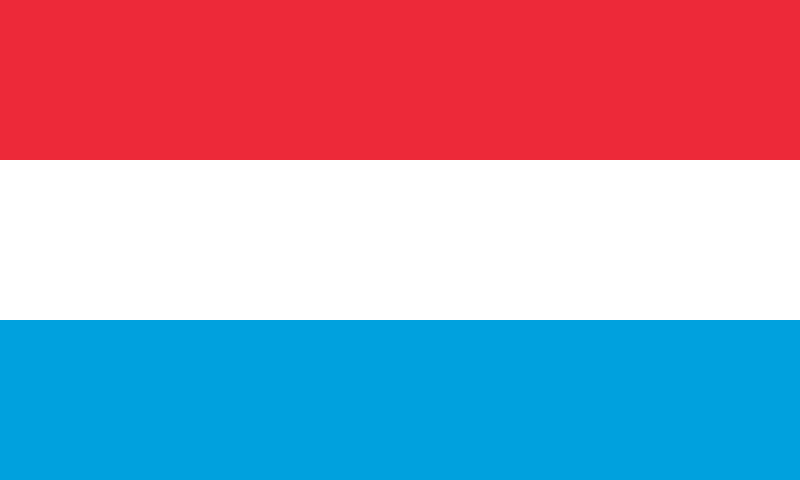 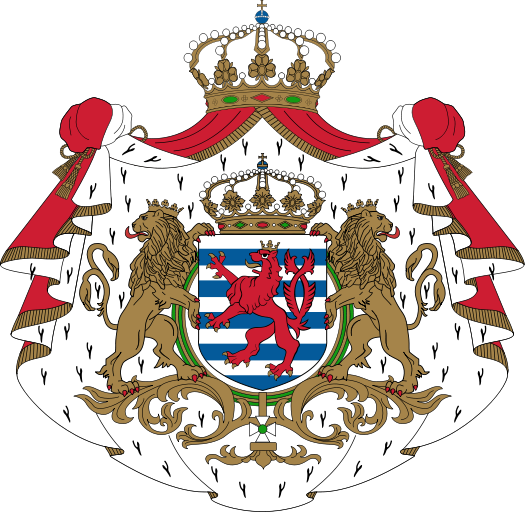 Велике герцогство Люксембург
Країна розташована в Західній Європі, межує з Бельгією, Німеччиною і Францією. Разом з Бельгією і Нідерландами входить до Бенілюксу. На сході країна обмежується річкою Мозель. Рельєф — переважно горбиста піднесена рівнина, на півночі якої підносяться відроги Арденн(найвища точка — пагорб Кнайфф, 560 метрів). Загальна площа країни — близько 2586 км².
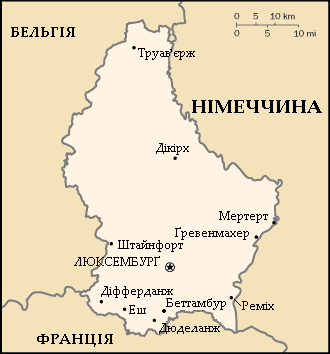 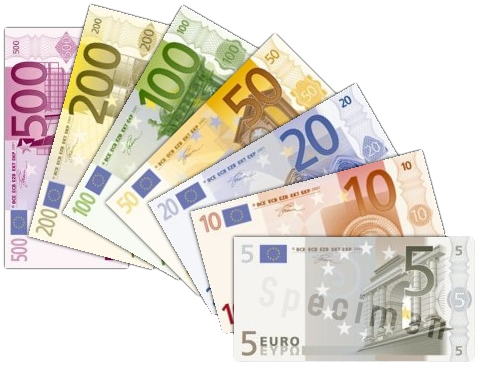 Зайнятість: сільське господарство — 3%, промисловість — 37%, сфера послуг — 60%. Обробляється 24% площі. Основні с/г продукти: м'ясо, молоко, вовна, зерно,овочі, фрукти. Долина Мозеля відома виноградом і винами. Провідна галузь промисловості — чорна металургія. Залізниць — 272 км. У митному союзі з Бельгією. Місто Люксембург — одна з трьох столиць ЄС (Європейський парламент, фінансові та судові установи). Грошова одиниця — євро.
‘’Маленька Швейцарія’’
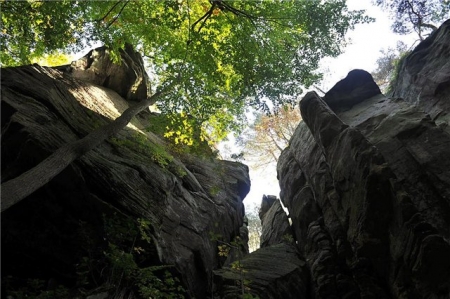 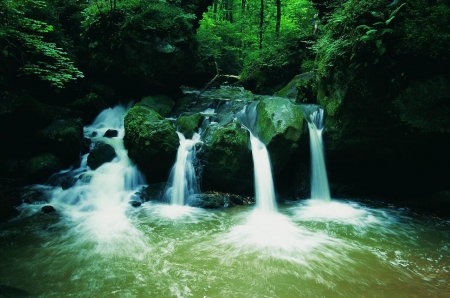 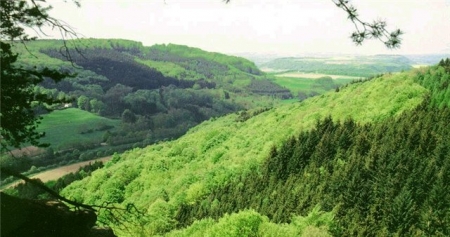 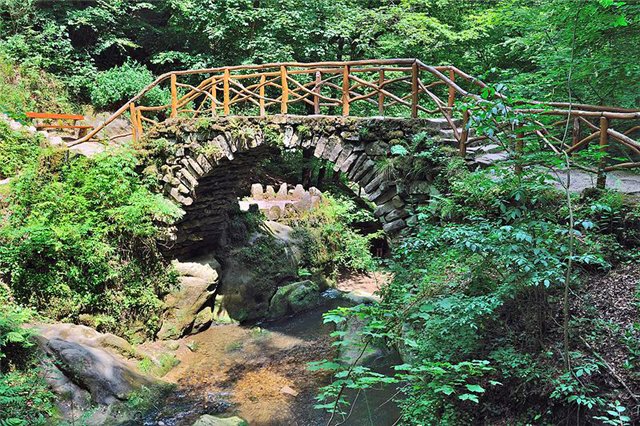 Великий Герцогський палац
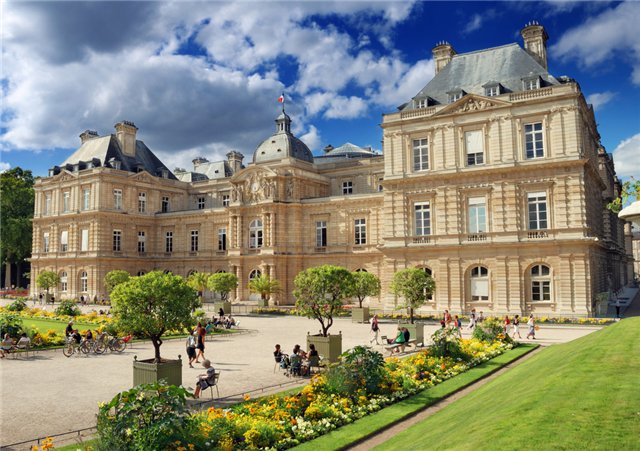 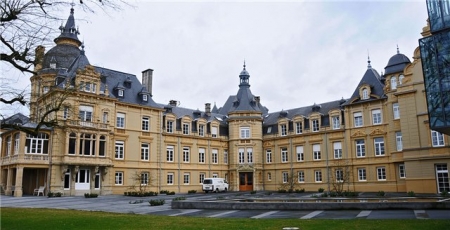 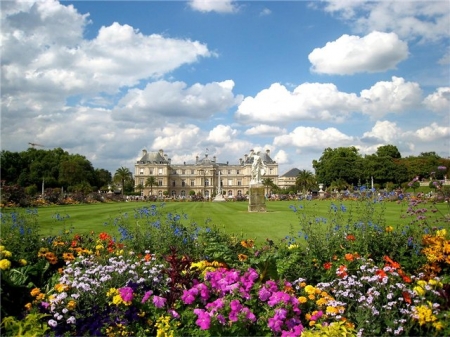 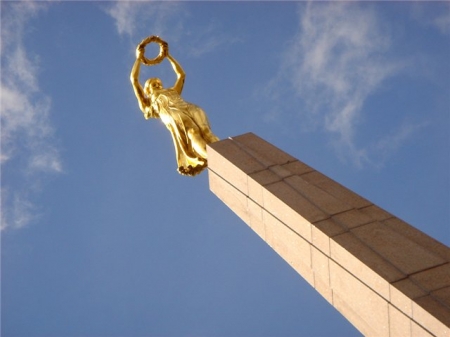 Золота Леді
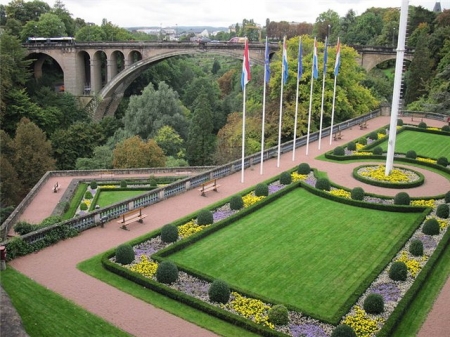 Міст Адольфа
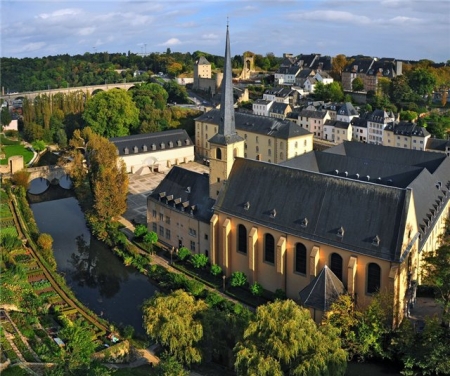 Собор Люксембурзькій Богоматері
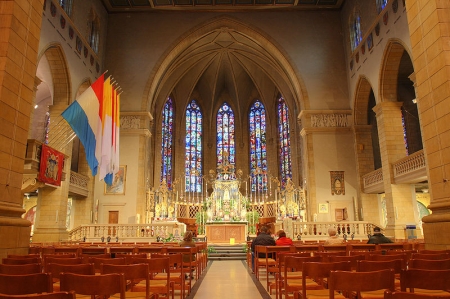 Каземати Петрус
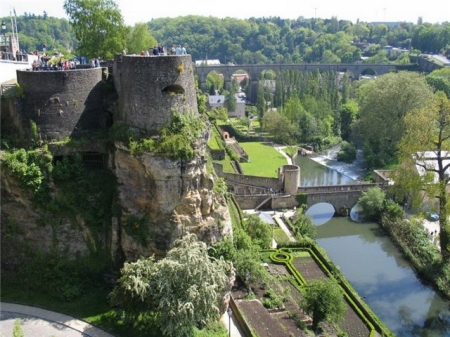 Місто Вельца
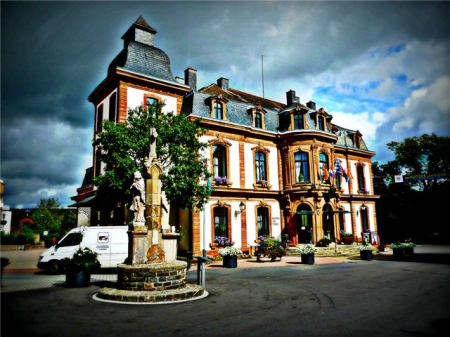 Музей Таннер
Дякую за увагу!